２眼マルチセンサーカメラ
システム設計資料
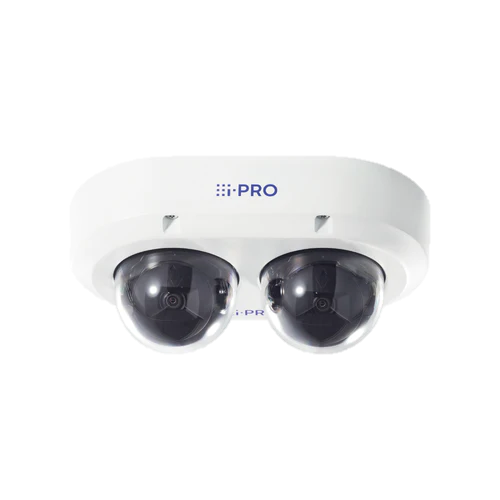 Ver 1.00
2023年 9月
0．はじめに
本書の位置づけとその他情報の参照先
本書は、SE各位がシステムを設計・導入・設定するための情報を記載したものになります。
本書に未掲載の情報については、以下をご参照ください。
①商品仕様/機能の概要説明：商品説明資料
②設定・操作の詳細説明：Webガイド ・ユーザーマニュアル
Webガイド：
https://i-pro.com/products_and_solutions/en/WVS85702F3L/ja/html/WV-S85702-F3L_webguide_ja/index.html
ユーザーマニュアル：
https://ipro.com/products_and_solutions/en/UserManual/ja/html/UserManual_ja/index.html


カタログダウンロードはこちら
モデルラインナップ
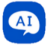 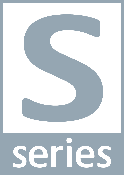 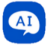 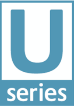 目次
設計・導入
1-1．従来モデルとのスペック比較
1-2．撮像モードと留意事項
1-3．解像度と最大フレームレートの制限事項
1-4．配信性能について
1-5．対応AIアプリケーション
1-6．SDT（システムデザインツール）でのシステム設計
施工・調整
2-1．取扱説明書（設置編）へのアクセス方法
2-2．開梱・同梱物の確認
2-3．microSD メモリーカードについて
2-4．設置について
2-5．設置サイズについて
2-6．「かんたん設定」による画角調整について
2-7．IR-LED光の反射回避調整
設定
3-1．初期設定
3-2．カメラブラウザ画面について
3-3．コリドールモードについて
3-4．撮像モードについて
3-5．DualモードでのAI検知設定について
3-6．iCT（i-PRO 設定ツール）での設定
3-7．工場初期化の手順
【参考】２眼マルチカメラの活用例（動画）
１．設計・導入
1-1. 従来モデルとのスペック比較①：４Kモデル（Sシリーズ）
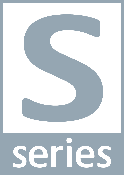 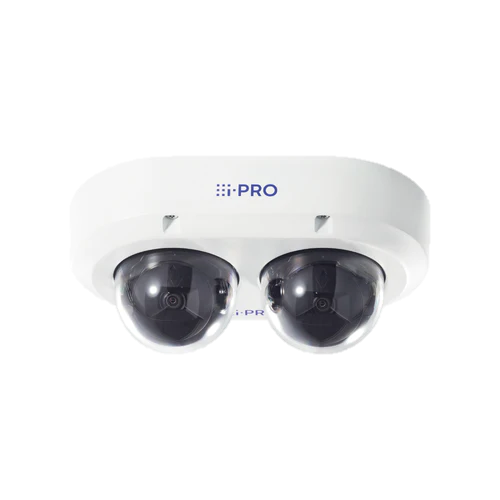 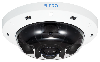 ＊基本、太文字は変更点。（青字：良化点　　赤字：劣化点）
1-1. 従来モデルとのスペック比較②：４MPモデル（Sシリーズ ／ Uシリーズ）
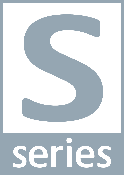 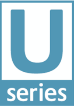 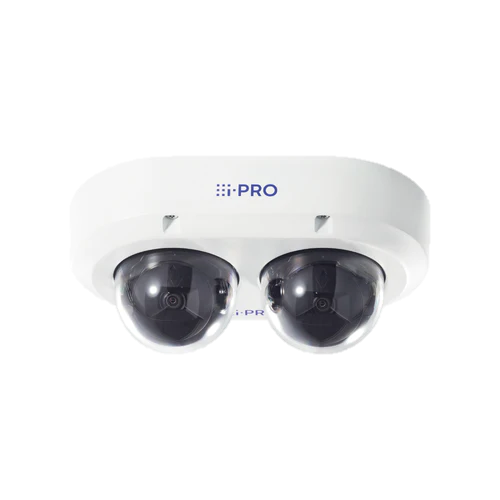 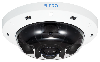 1-2. 撮像モードと留意事項
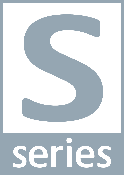 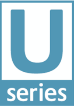 撮像モードは機種モデル毎に、以下から選択します。
【機種モデル毎の撮像モード一覧】
撮像モードにより、２画表示での解像度が異なります。（Dualモードでは各カメラでの映像表示の解像度が小さくなります。）
【ブラウザライブ表示画面】
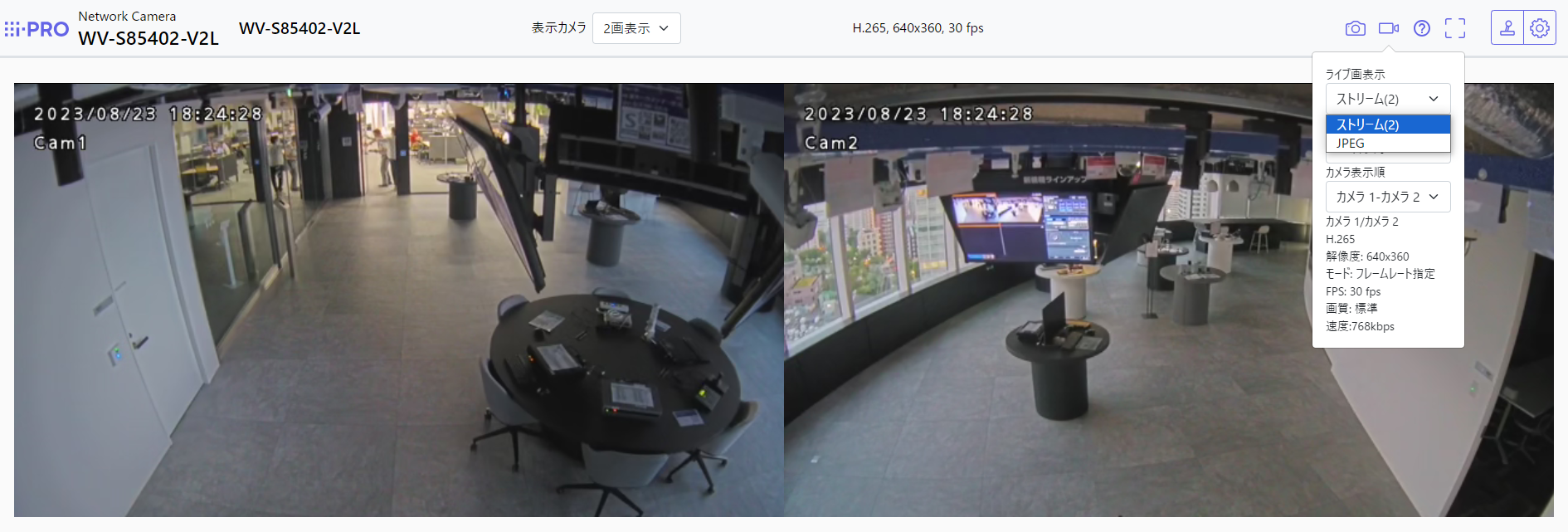 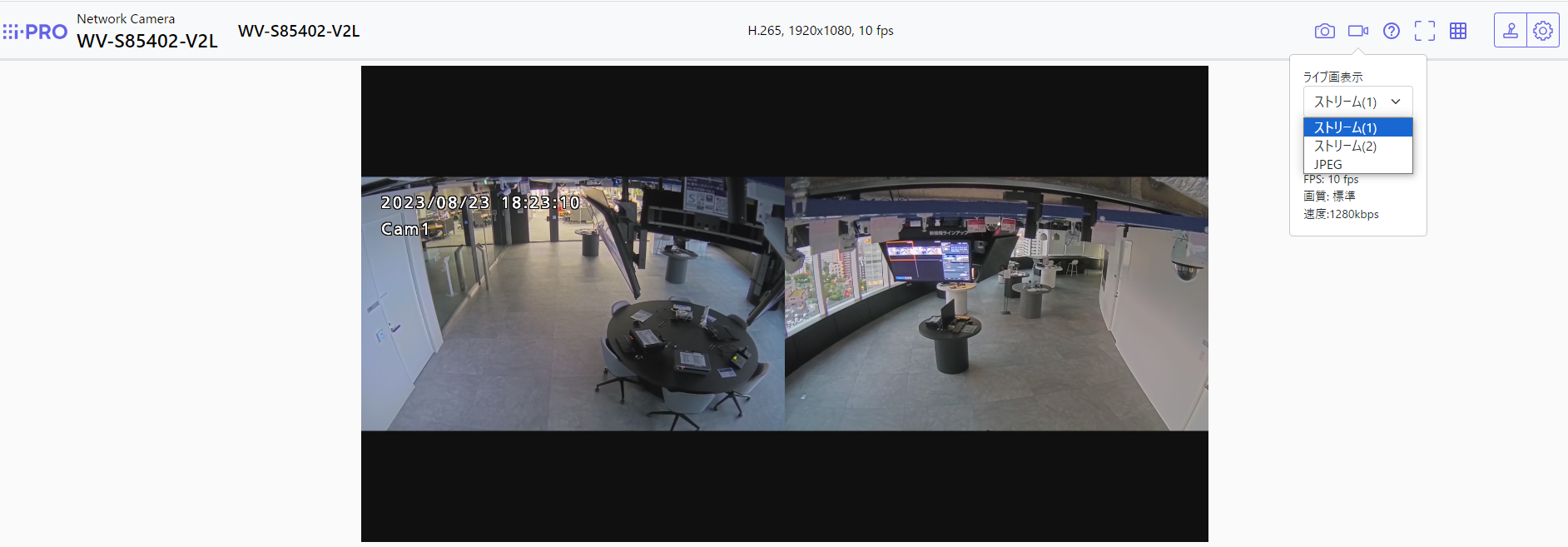 3840 x 2160
3840 x 2160
3840 x 2160
Dualモード
単画モード
＊上記は４Kモデル（WV-S85702-F3L）の例
1-3. 解像度と最大フレームレートの制限事項
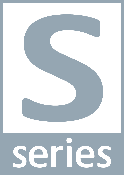 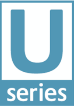 *1：ブラウザでのフレームドロップを回避するため、デフォルトの解像度は 1920x1080 です。
*2：コリドールモードは 320x180 の解像度では使用できません。
*3：JPEG の最大 FPS は解像度に応じて次のように低下します。
・JPEG 3840x2160 : 1fps
・JPEG 2688x1520 : 1fps
・JPEG 2560x1440 : 2fps
＊下線青文字：デフォルト値
1-4. 配信性能について
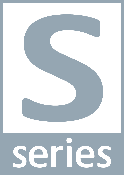 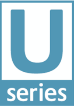 ■最大ユーザーアクセス数および最大帯域幅は、以下の通りです。
【補足説明】
本機に同時にアクセスできるユーザーは、H.265（またはH.264）画像を受信しているユーザーと、JPEG画像を受信しているユーザーとを合計した[最大ユーザー数]までです。
ただし、[配信量制御(ビットレート)]、[1クライアントあたりのビットレート*]の設定によっては、アクセスできるユーザー数が[最大ユーザー数]以下に制限される場合があります。
アクセスできる[最大ユーザー数]を超えた場合は、アクセス超過メッセージが表示されます。
[ストリーム]の[配信方式]を[マルチキャスト]に設定したとき、H.265（またはH.264）画像を受信している2人目以降のユーザーはアクセス数にカウントされません。
1-5. 対応AIアプリケーション一覧表
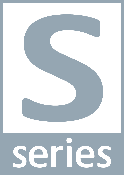 1-6. SDT（システムデザインツール）でのシステム設計
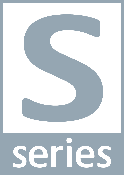 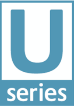 ２眼マルチセンサーカメラは、SDT Ver. 3.50（2023.2.22 リリース） 以降で対応
SDTのURL：https://sdt.i-pro.com/i-pro/
＊下図はSシリーズの例
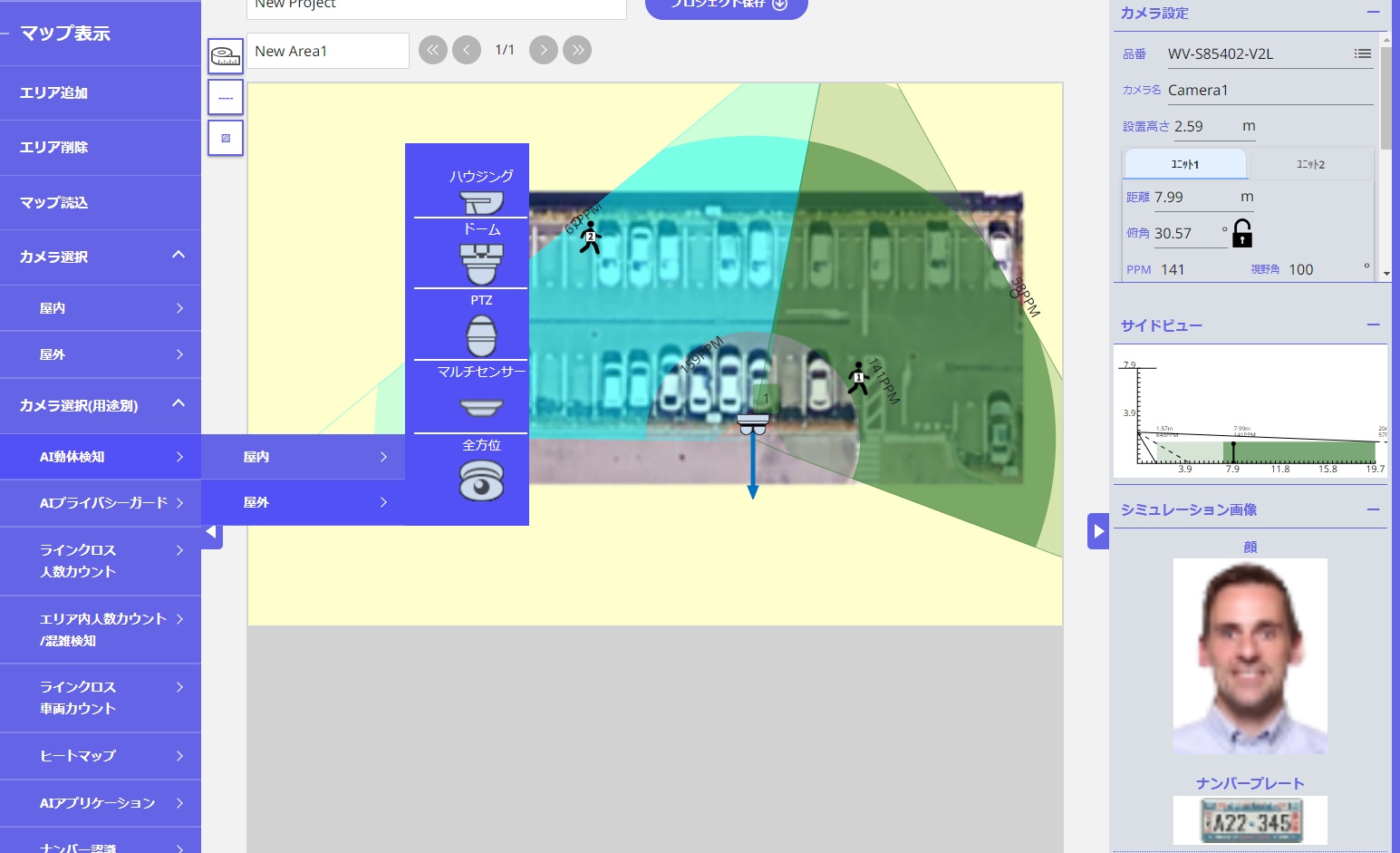 ①「カメラ選択(用途別)」から「マルチセンサー」を選択（左例ではAI動体検知）、
アイコンをドラッグ＆ドロップで任意の位置に設定
② 「品番」から、該当の２眼マルチセンサーカメラの品番を選択
＊UシリーズはAI非対応モデルのため、「品番」に表示されません。①にて「カメラ選択」の「屋外」から「マルチセンサー」を選択してください。
③ 高さを設定し、角度を調整
⇒青い矢印➡はカメラの正面方向
④ 人を移動させてAIアプリの検知可能エリア、視野角、PPMを確認し決定
（ユニット１，２それぞれ実施）
２
3
4
1
ドラッグ
　＆ドロップ
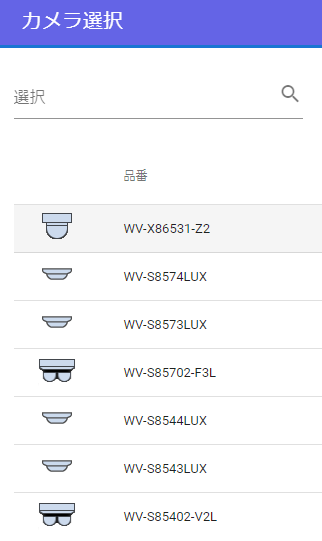 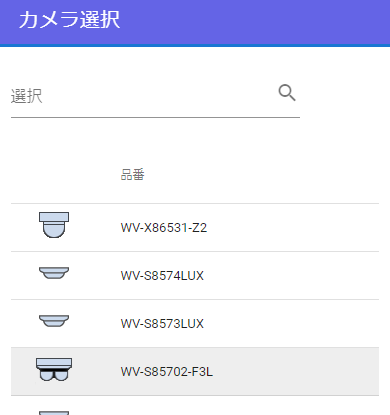 ２．施工・調整
2-1. 取扱説明書（設置編）へのアクセス方法
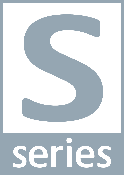 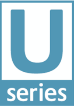 【YouTube動画】
https://www.youtube.com/watch?v=dbPIWDW0uAk
梱包箱の側面にある「2次元バーコード」より、取扱説明書「設置編」にアクセス可能
＊動画は、「PTZ一体型マルチセンサーカメラ」を使用して説明しています。
2-2. 開梱・同梱物の確認
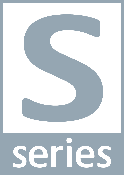 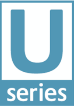 開梱時に本体と同梱物をご確認ください。
アタッチメント金具
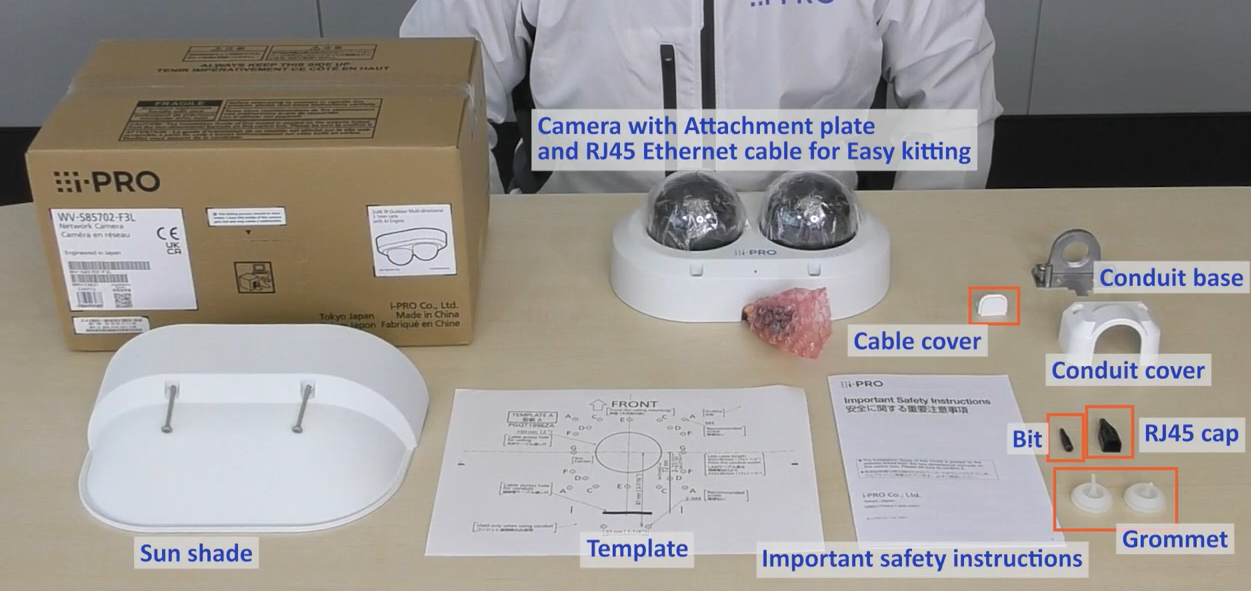 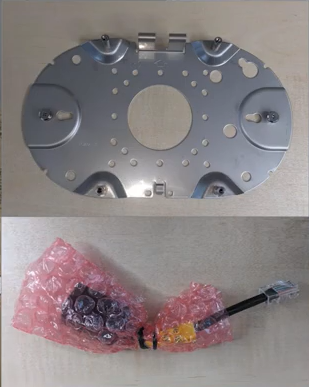 カメラ本体およびアタッチメント金具、
簡単キッティング用LAN延長ケーブル
簡単キッティング用
LAN延長ケーブル
接続管ベース
ケーブルカバー
接続管カバー
RJ45キャップ
ビット
グロメット
型紙
サンシェード
安全に関する重要注意事項
2-3. microSD メモリーカードについて
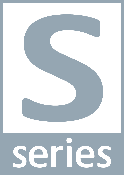 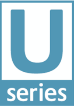 microSDメモリーカードは、SDXC規格までに対応
左図のように、スロット部にそれぞれ挿入
＊挿入方向に注意の上、奥までしっかりと挿入してください。
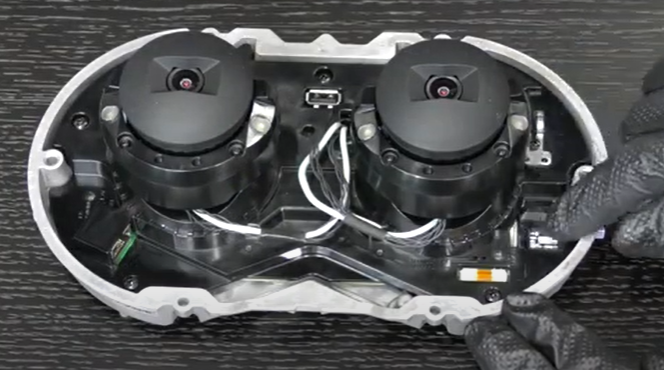 2-4. 設置について（天井設置）
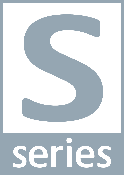 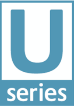 【YouTube動画】
https://www.youtube.com/watch?v=aLJKoO_k1EY
別途調達必要部材
・アタッチメントプレート固定ねじ
M4 ｘ4本
注意点
下記内容が必要な場合は、本体カバーを取り付ける前に実施してください。
・Wi-Fi  USBアダプターの取付
・microSDカードの挿入
・Pan/Tilt/Yaw の調整
2-4. 設置について（壁面設置）
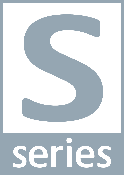 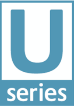 【YouTube動画】
https://www.youtube.com/watch?v=7Qta49FvJnw
別途調達必要部材
・アタッチメントプレート固定ねじ
M4 ｘ4本
注意点
下記内容が必要な場合は、本体カバーを取り付ける前に実施してください。
・Wi-Fi  USBアダプターの取付
・microSDカードの挿入
・Pan/Tilt/Yaw の調整
2-4. 設置について（壁吊り下げ設置）
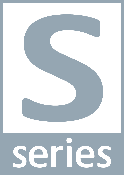 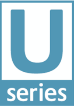 【YouTube動画】
https://www.youtube.com/watch?v=XIYMdfZSggQ
取付金具 
WV-QSR507 ✚ WV-QWL501WUX



別途調達必要部材
・WV-QWL501-W壁面固定用ネジ 
M10×4本
注意点
下記内容が必要な場合は、本体カバーを取り付ける前に実施してください。
・Wi-Fi  USBアダプターの取付
・microSDカードの挿入
・Pan/Tilt/Yaw の調整
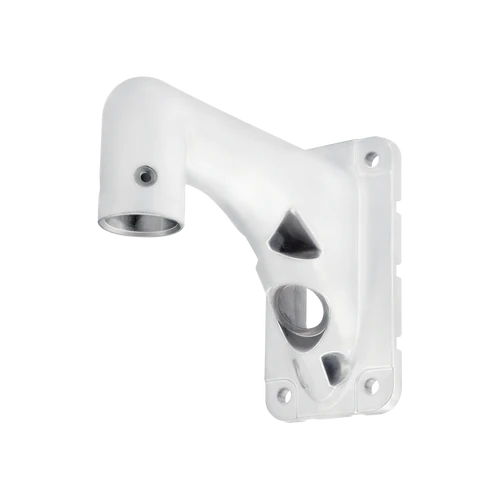 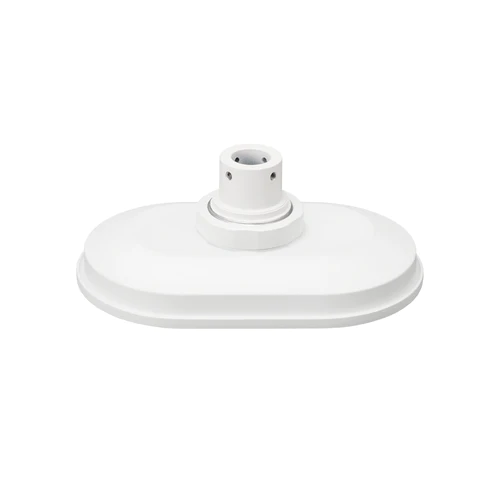 2-5. 設置サイズについて
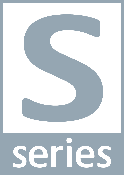 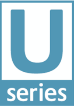 天井設置／壁面設置／壁吊り下げ設置後のサイズは以下の通りです。
天井設置
壁面設置
壁吊り下げ設置
（WV-QSR507 および WV-QWL501WUX 使用時）
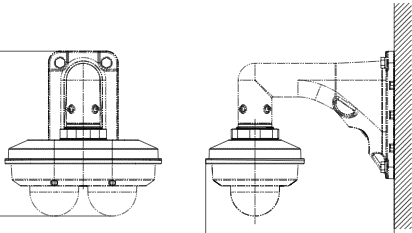 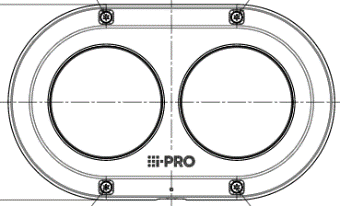 250 mm
104.5 mm
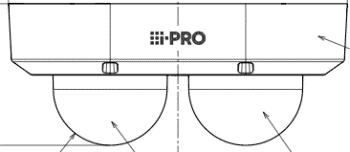 104.5 mm
284 mm
325 mm
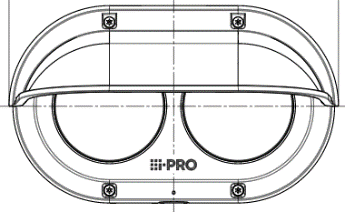 サンシェード使用時
2-6.「かんたん設定」による画角調整について
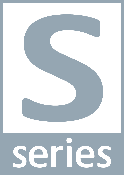 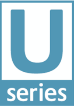 設定画面の「かんたん設定」において、カメラの設置方法毎の画角調整・設定がサポートされます。
＊撮像モードを「Dualモード」に設定した場合は「かんたん設定」はサポート外です。調整方法詳細は Webガイドを参照のこと。
【簡単設定画面】
【設定方法毎の自動設定内容一覧】
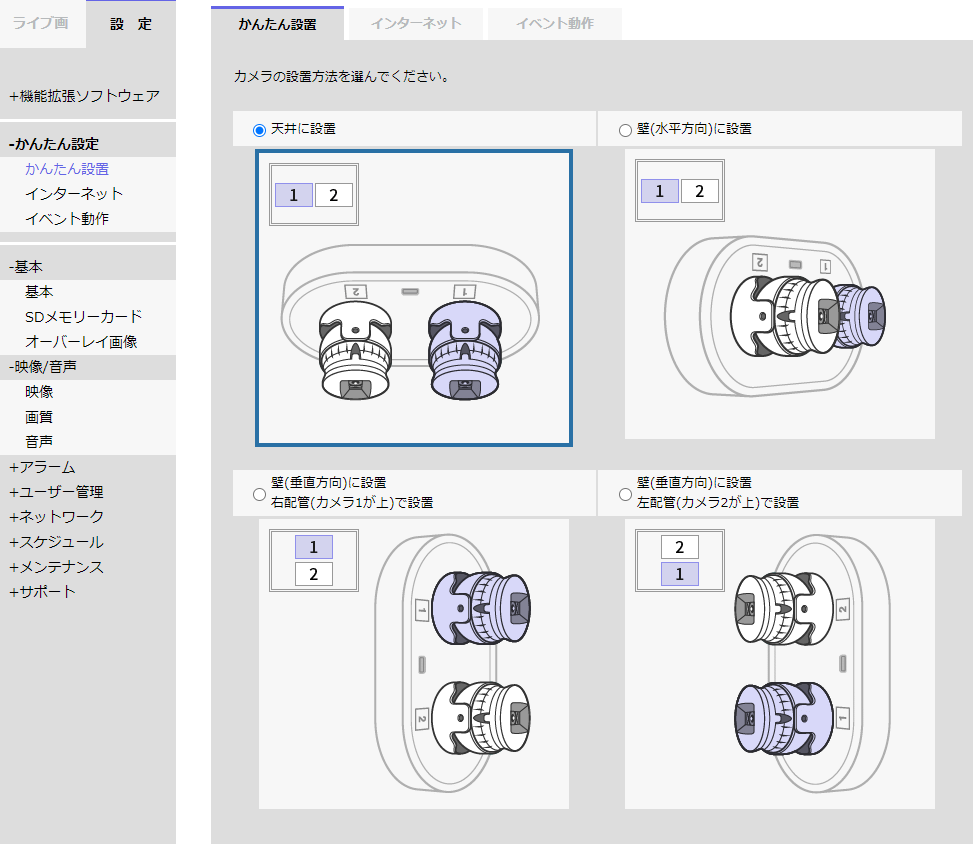 2-7. IR-LED光の反射回避調整
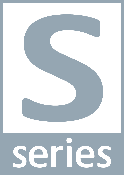 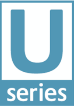 ■ IR-LEDがサンシェードに反射すると、IR-LEDの映り込みが発生する場合があります。（赤枠部分参照）
解決方法
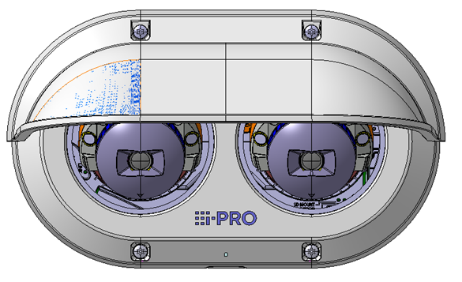 ① PAN角 を 180 度回転します。






② Tilt角を水平から下方向 20 度　 (8 クリック) 以上に調整します。





③ Tilt角を下方向 20 度以上に設定したら、 PAN角 を最大±35°の範囲(14クリック以内)で 調整します。
1
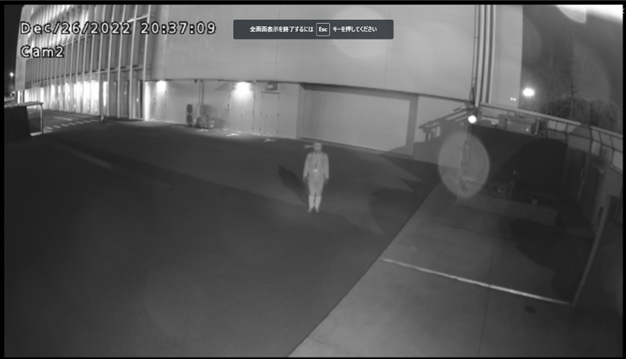 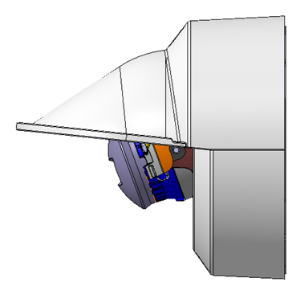 2
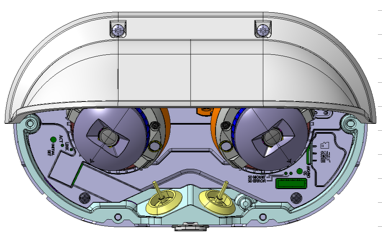 3
3．設定
3-1. 初期設定 その１
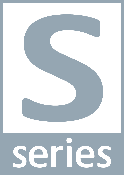 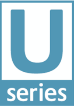 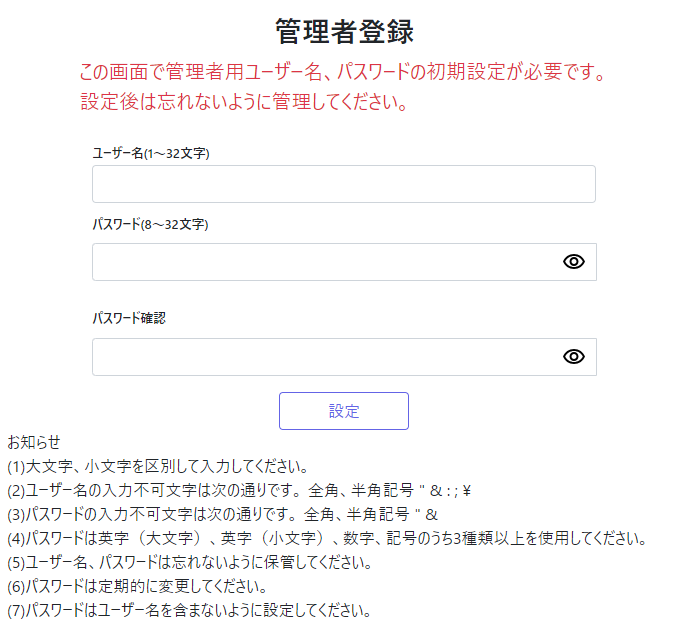 【管理者登録】
① 定められたユーザー名とパスワードを入力し、「設定」を押下
　⇒入力条件や留意事項は「お知らせ」を参照のこと
1
3-1. 初期設定 その２
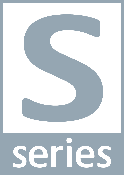 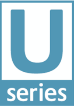 ＊マルチセンサー部とPTZ部のそれぞれで設定必要
【言語／日時設定】
① 下記の各項目を選択設定
・「メニュー言語」
・「日付・時刻表示」
・「時刻表示」
・「日付表示形式」
②「日付」、「時刻」、「日付・時刻表示位置」を設定
　＊
③ その他、基本以下に設定
・「タイムゾーン」：”（GMT+9:00）大阪、札幌、東京”
・「サマータイム：” Out ”」
【画面の設定】
④ 下記の各項目を選択設定
・「色」
・「操作パネルの配置位置」
⑤ 最後に「設定」をクリック
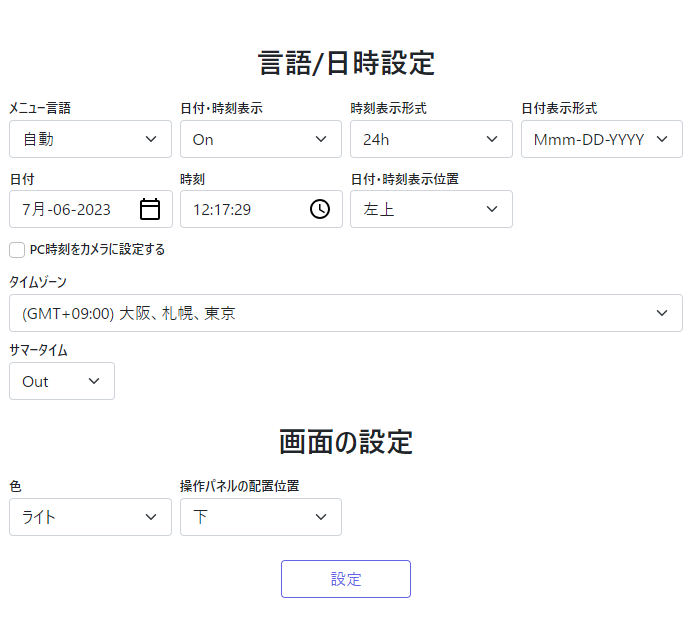 1
2
3
4
5
3-2. カメラブラウザ画面について：ライブ画「２画表示」の表示例
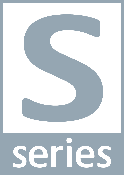 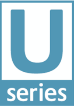 カメラ１と２のライブ表示位置を「左右」「上下」のいずれかで選択可能です。
【上下表示】
【左右表示】
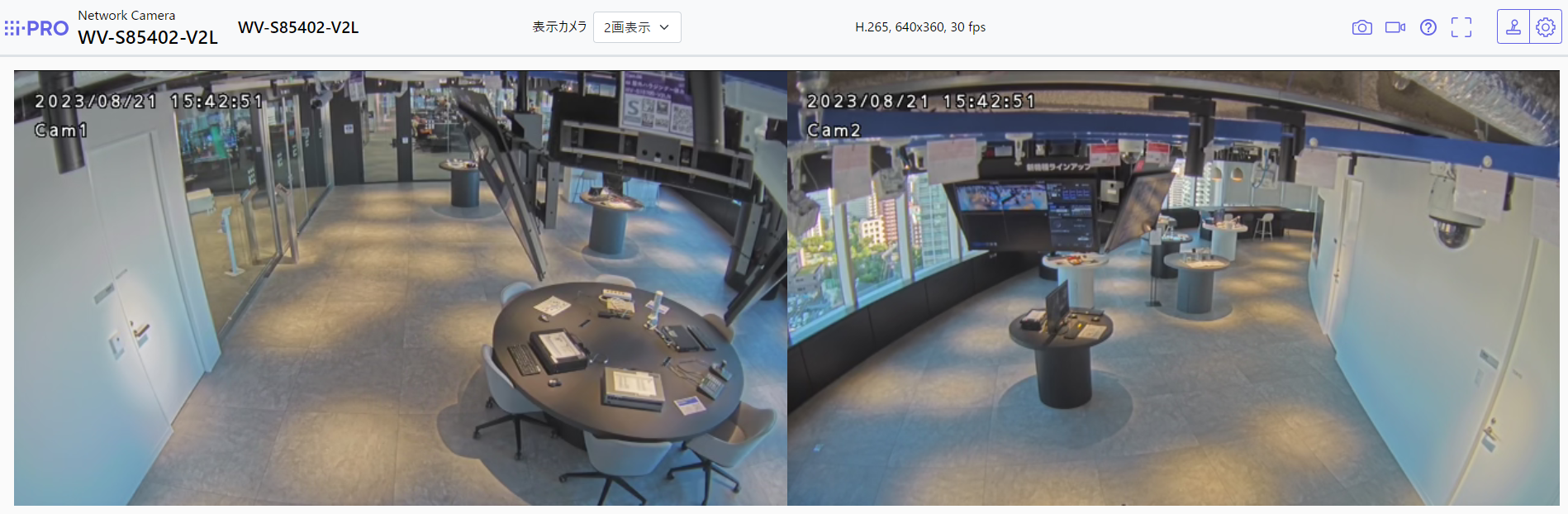 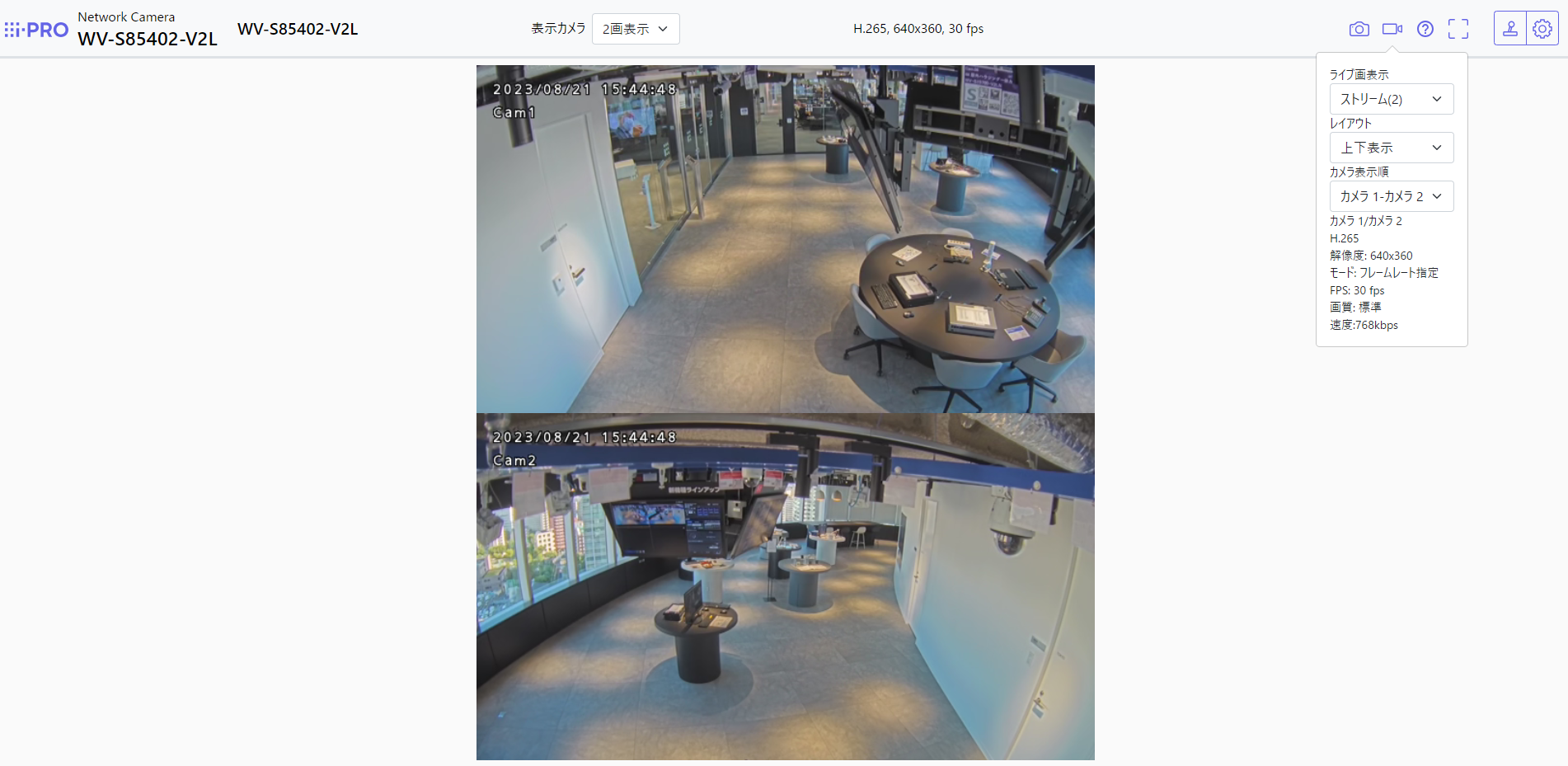 ① 初期表示のライブ表示位置は、設定画面から
「映像」＞「ライブ画（初期表示）」＞「初期表示ストリーム」
にて設定可能です。
② カメラ１・２の表示順も「カメラ表示順」の設定で変更可能です。
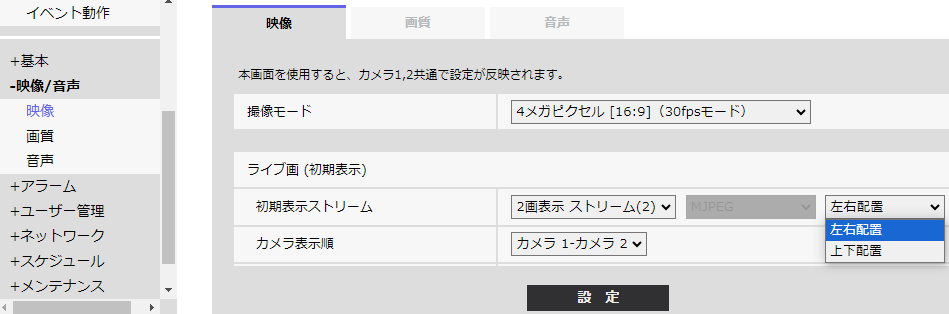 1
「レイアウト」で選択
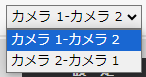 2
3-2. カメラブラウザ画面について：単画モードでのライブ表示切り替え
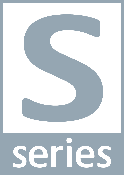 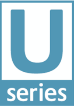 上部の「表示カメラ」を選択することで、カメラ１とカメラ２の単画および２画表示を切り替えることが可能です。
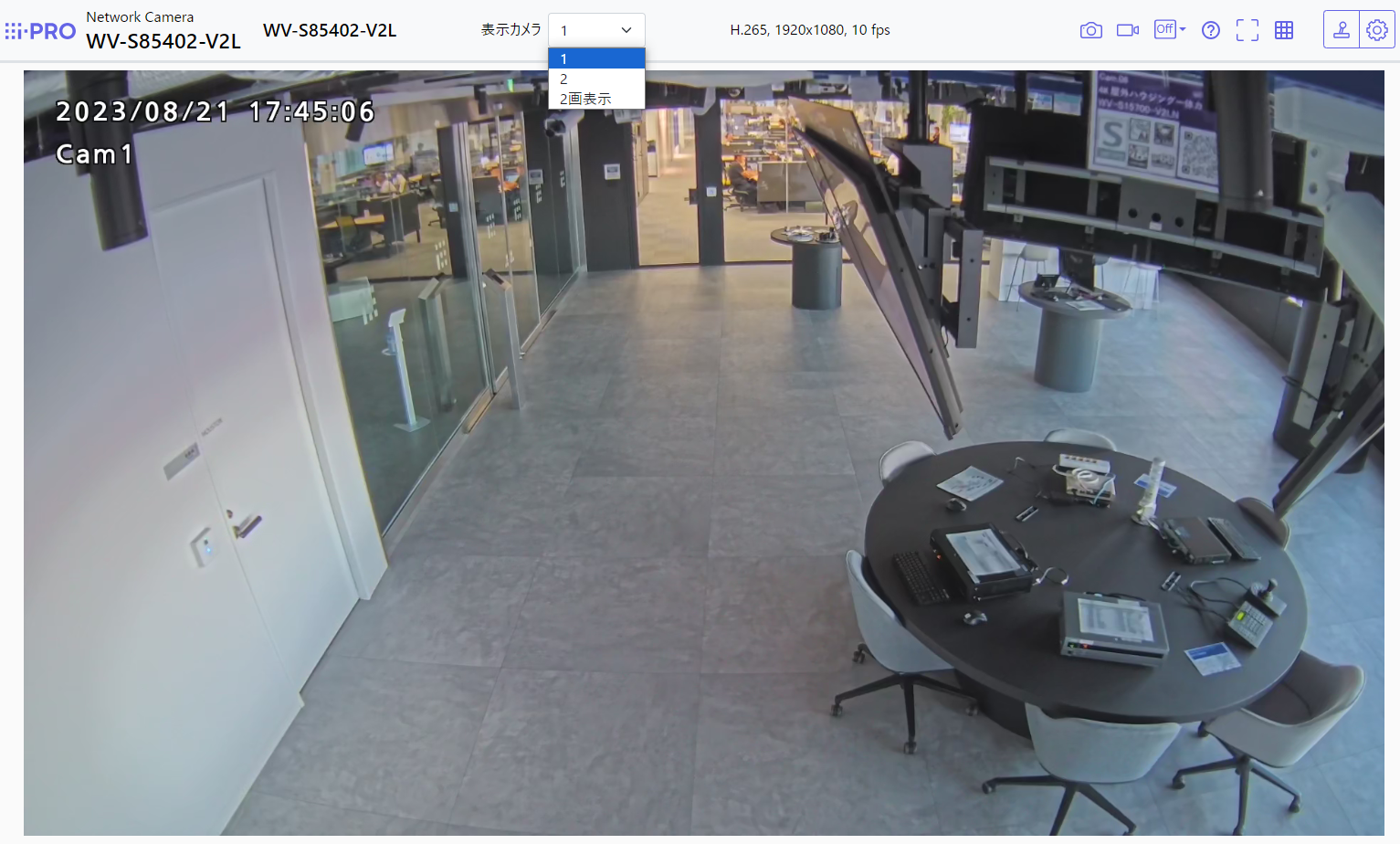 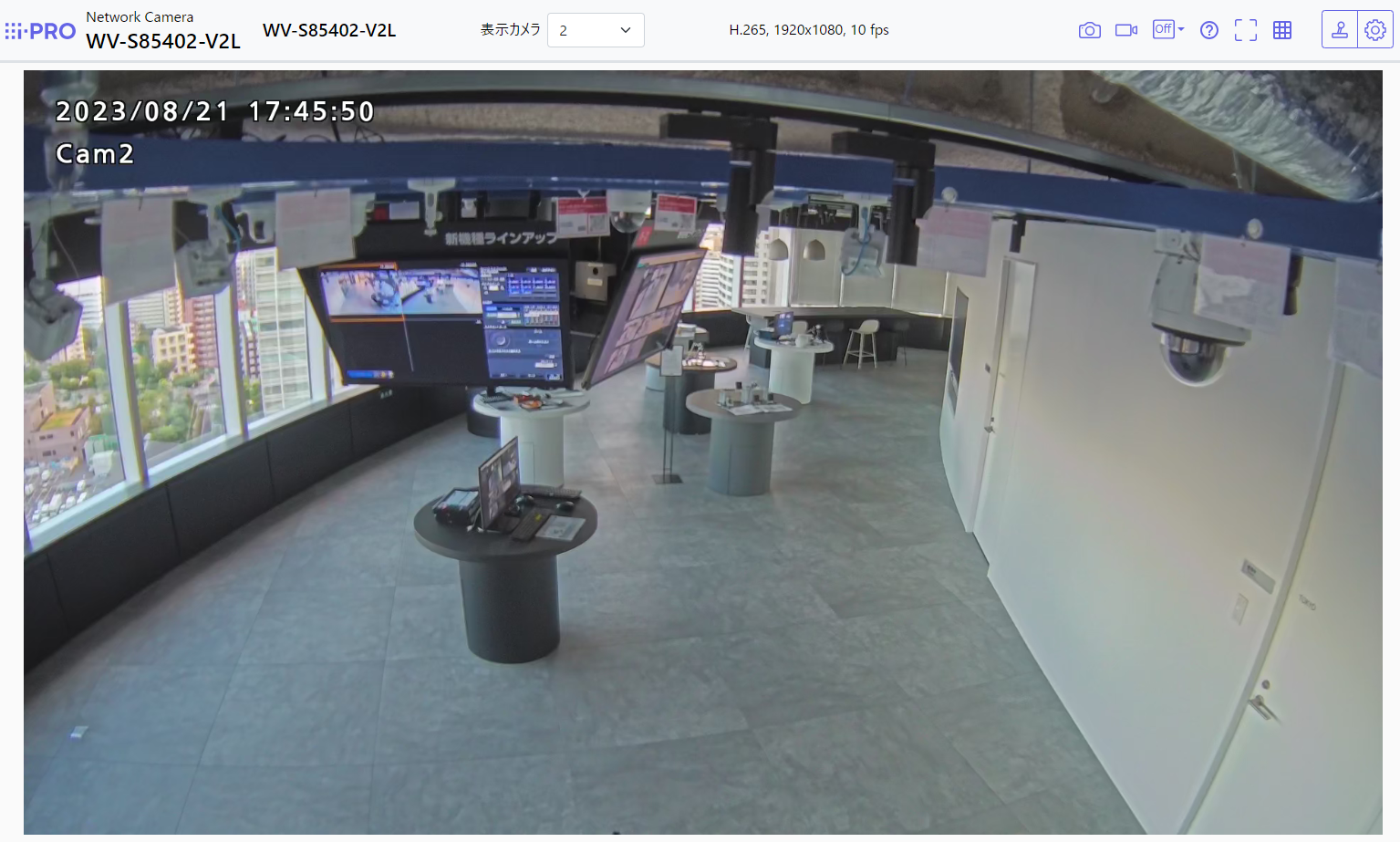 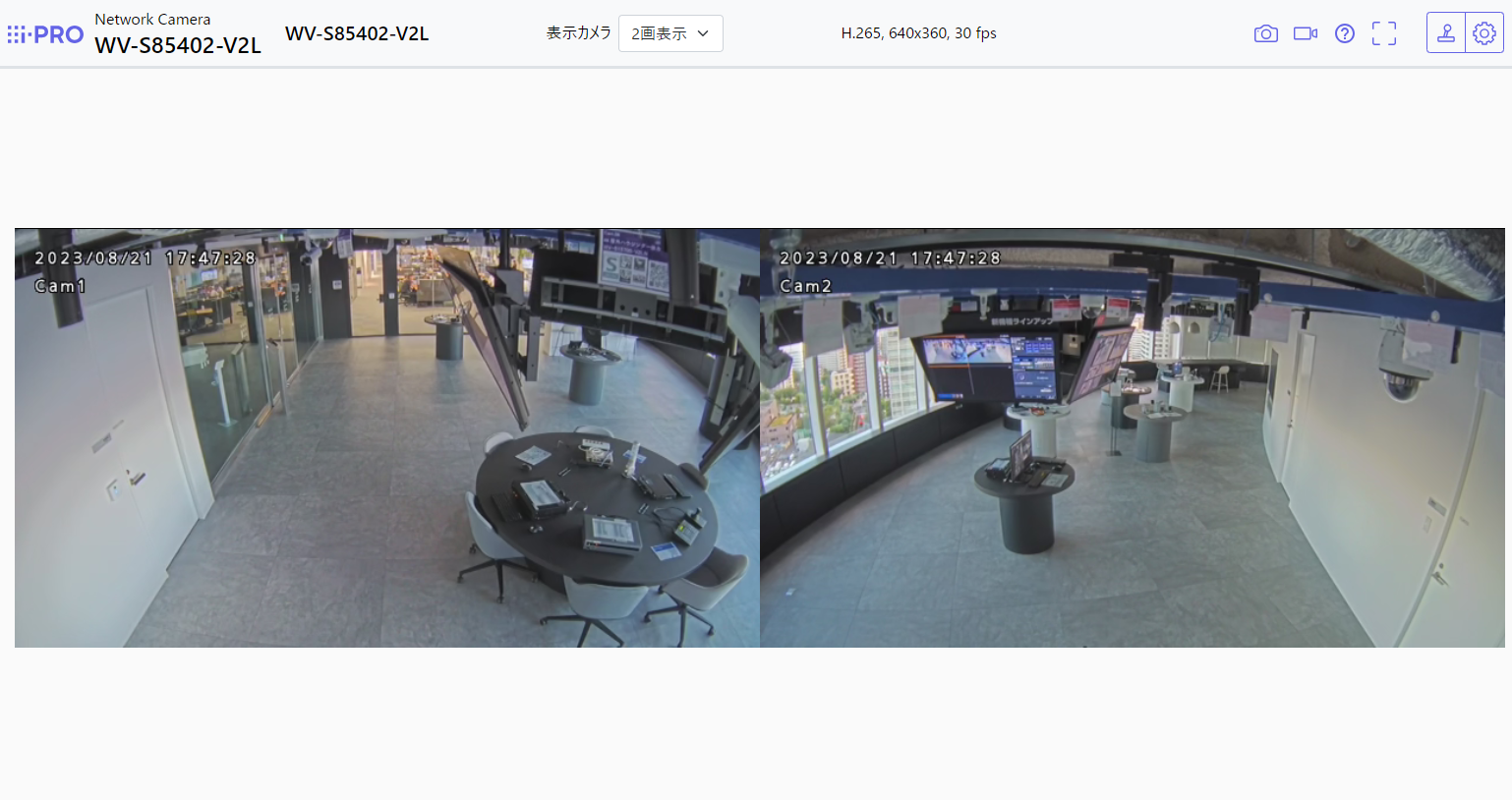 3-3. コリドールモードについて
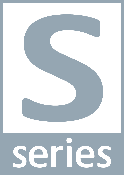 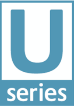 コリドールモード は「画像回転」設定で可能になります。 ( 90°/ 270°設定時)







【制限事項】
下記機能が有効時、コリドールモードに設定できません。
AIアプリケーション：アンインストールが必要
インテリジェントオート： 設定「Off」  (デフォルト「ON」)
GOP制御：設定「Off」（デフォルト「OFF」）
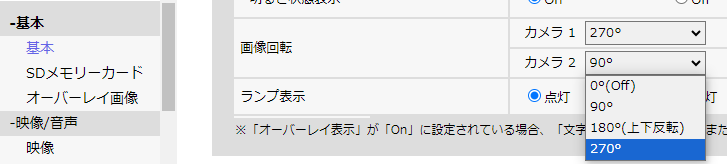 【コリドールモード ２画表示の例】
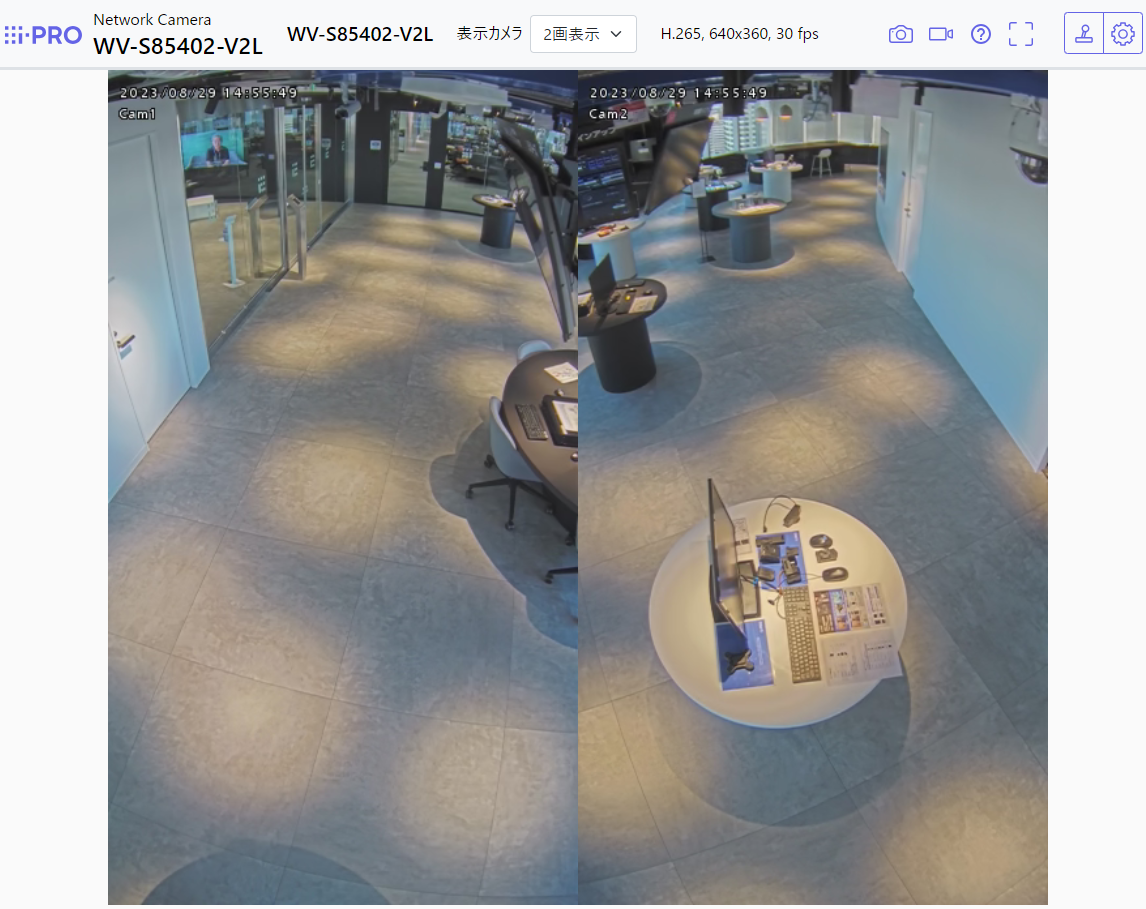 「設定画面」＞「基本」＞「画像回転」
【メッセージ表示】
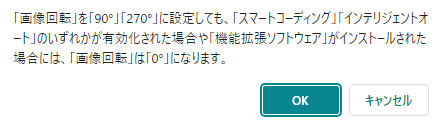 3-4. 撮像モード：「単画モード」と「Dualモード」の切り替えについて
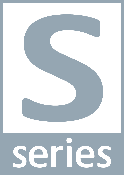 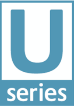 設定画面の「撮像モード」の選択により、「単画モード」と「Dualモード」を切り替えることが可能です。
【設定画面】
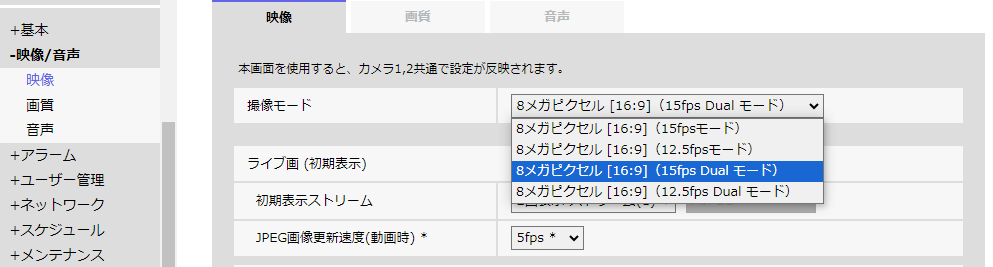 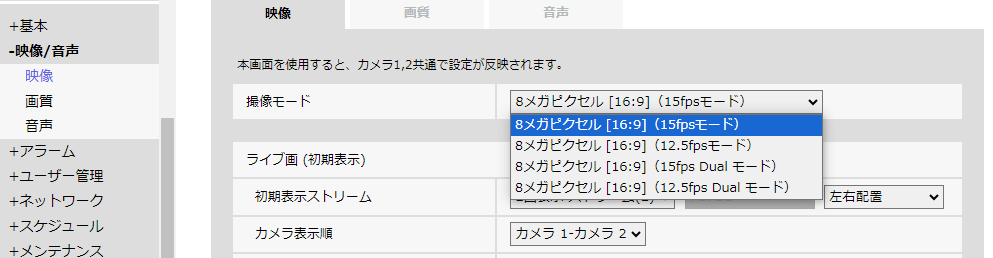 単画モード
Dualモード
それぞれの２画表示において、解像度が異なります。（Dualモードでは各カメラでの映像表示の解像度が小さくなります。）
【ブラウザライブ表示画面】
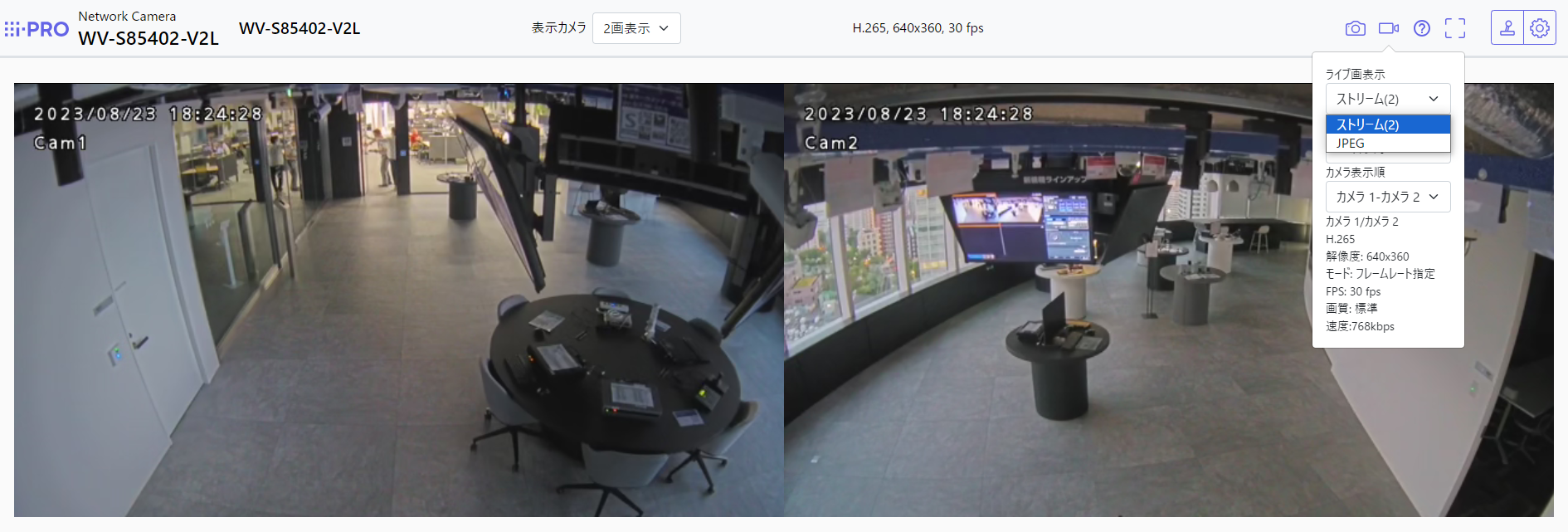 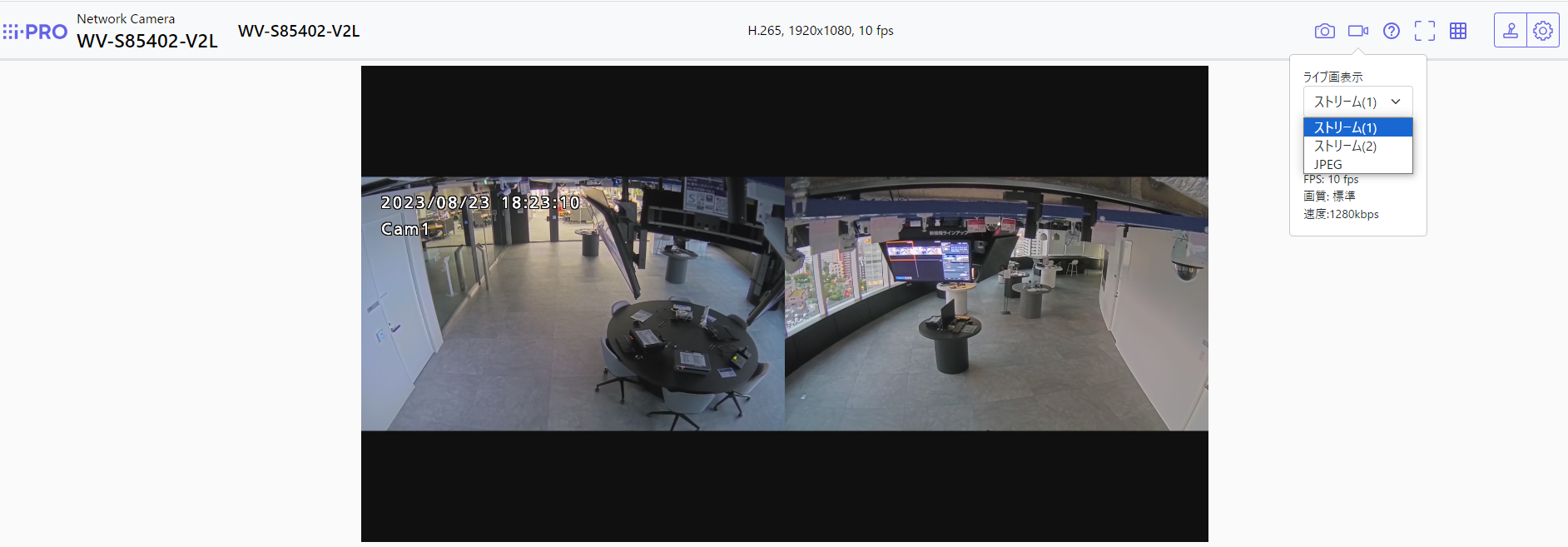 3840 x 2160
3840 x 2160
3840 x 2160
Dualモード
単画モード
＊上記は４Kモデル（WV-S85702-F3L）の例
3-4. 撮像モード：設定項目の違いについて
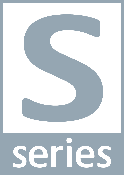 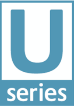 選択モードにより、以下の設定項目が変わります。
「初期表示ストリーム」
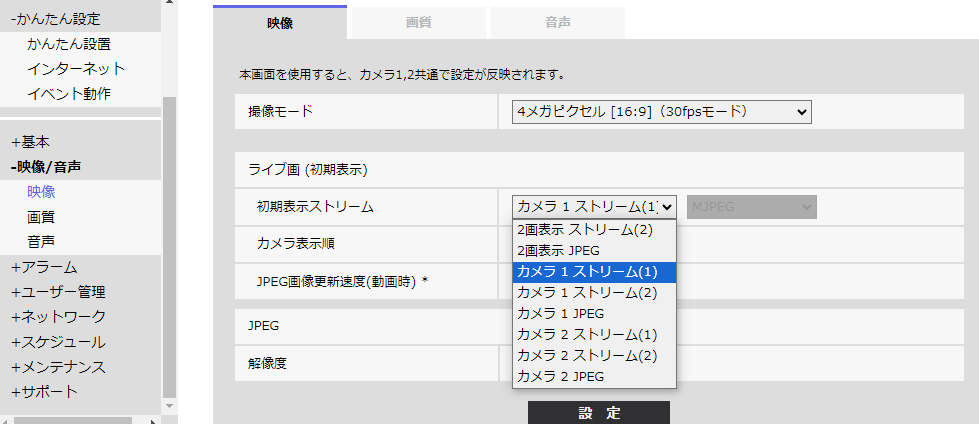 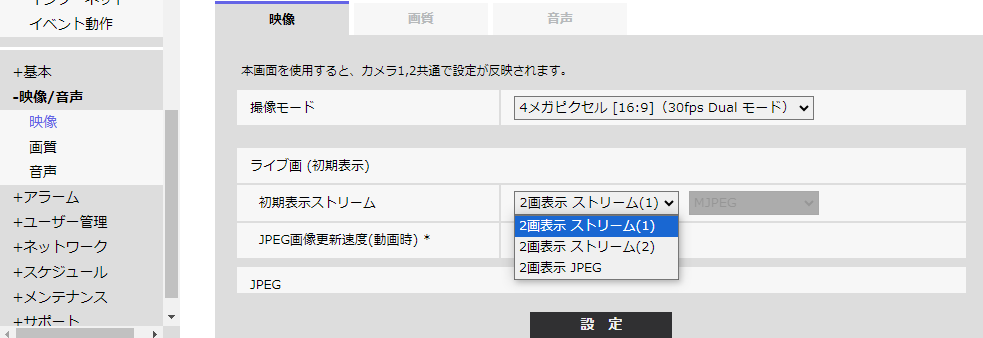 単画モード
Dualモード
「画像回転」
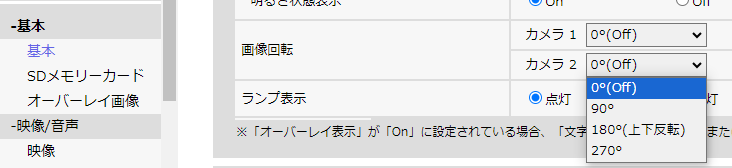 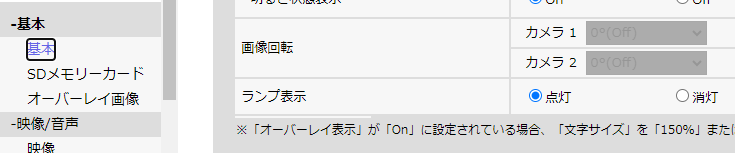 ＊グレーアウト
単画モード
Dualモード
＊Dualモード設定時は「画像回転」設定が「0°(Off)」に固定され、グレーアウトになります。
3-4. 撮像モード切替時の留意事項
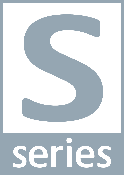 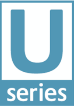 撮像モード切替時、以下のメッセージが表示されます。内容を確認・検討の上、切り替えてください。
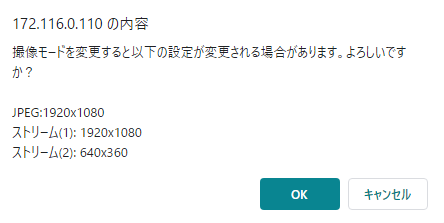 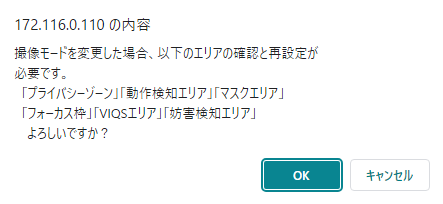 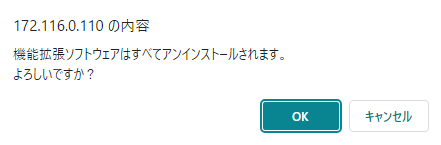 3-4. 撮像モードによるAIアプリインストール・設定の差異について
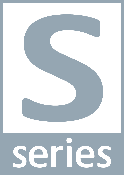 撮像モードにより、AIアプリケーションのインストール方法が異なります。
Dualモード
単画モード
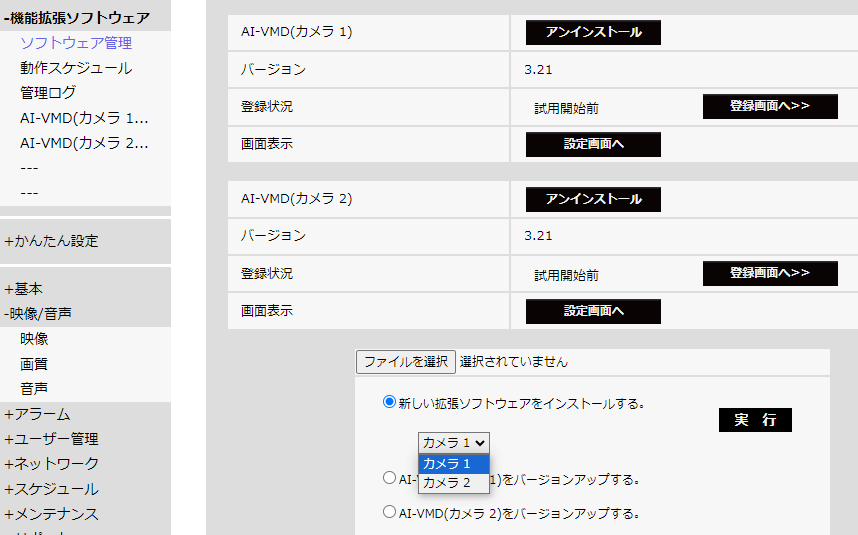 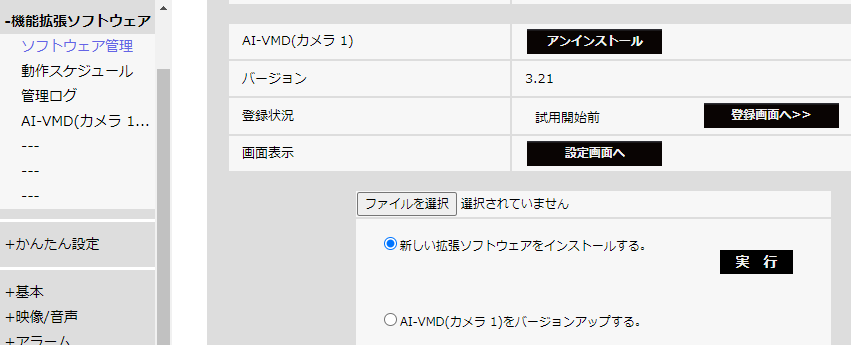 3-5. DualモードでのAI検知設定について
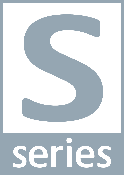 DualモードでのAI検知エリアはカメラ１・２の画角を跨いで設定可能です。
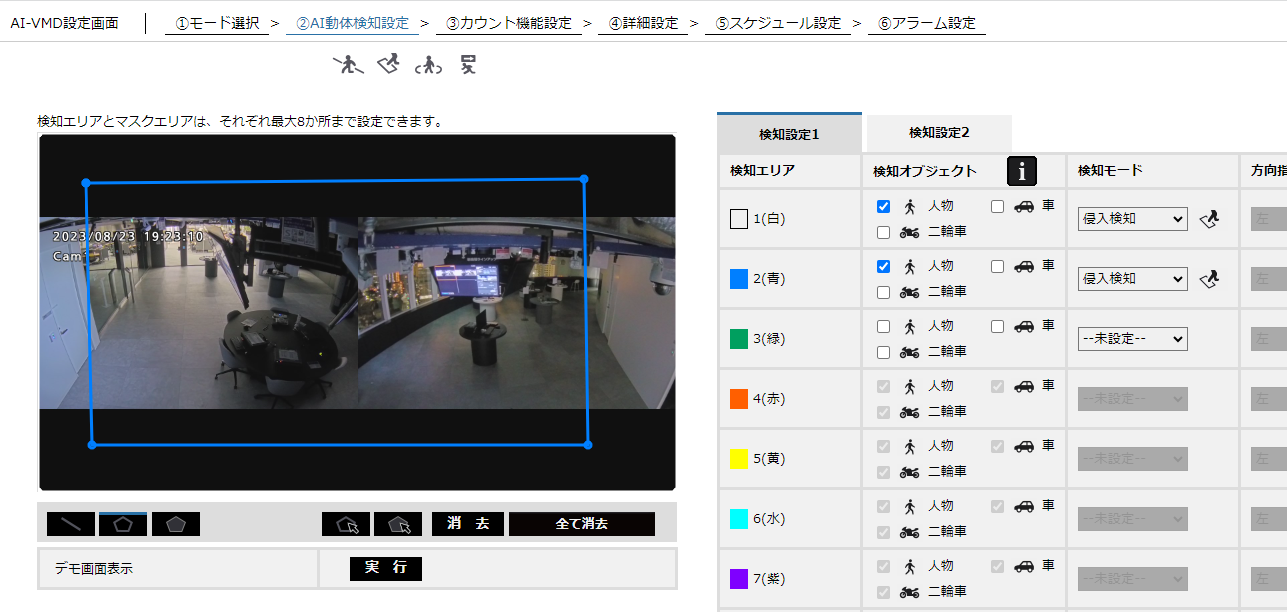 3-5. DualモードでのAI検知設定についての留意事項
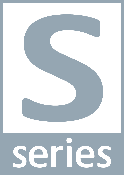 Dualモードでターゲットを検知する場合、下図のようにカメラ画角を超えて検知枠が表示されるケースがあります。
検知枠表示の位置とサイズを十分に確認の上、検知エリア設定を行なってください。
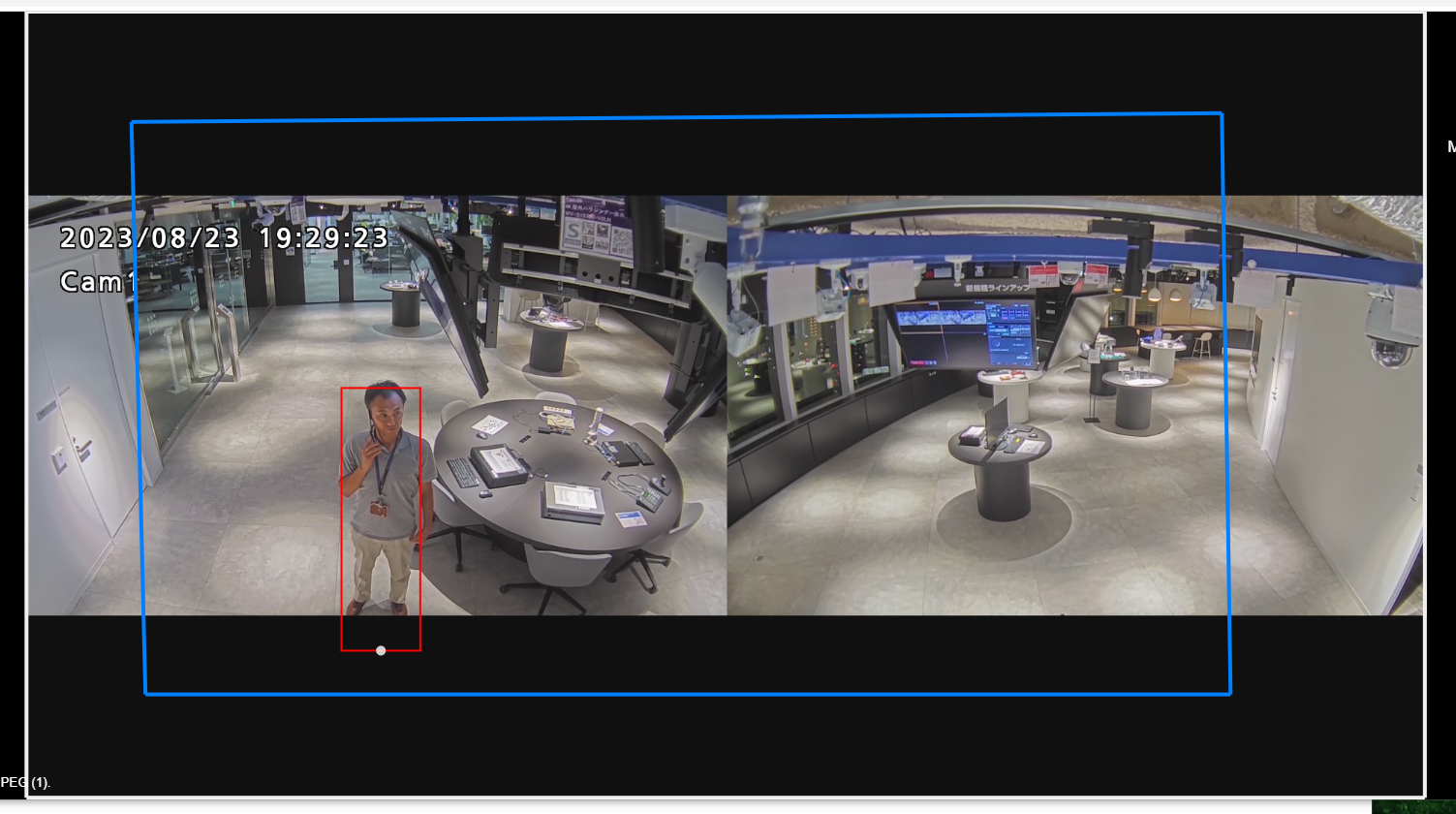 ① のように、検知枠が画角の下端を超えて表示されている
② ①の表示を確認しつつ、検知エリアのサイズを調整
1
2
3-6. iCT（i-PRO 設定ツール）での設定
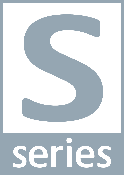 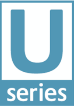 ２眼マルチセンサーカメラは、ICT Ver. 3.50（2023.2.22 リリース） 以降で対応
iCTのダウンロードURL：https://japancs.i-pro.com/space/TLJP/637829728/%E3%83%84%E3%83%BC%E3%83%AB
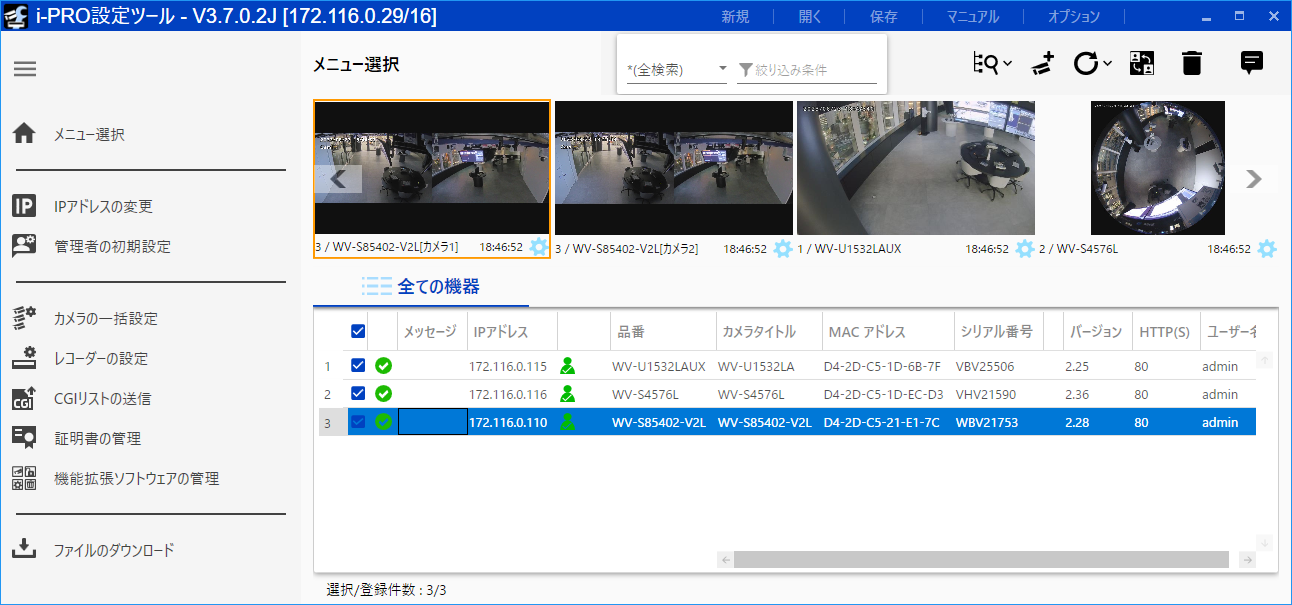 ①
②
①：カメラ１
②：カメラ２
＊撮像モードが「Dualモード」の例
3-7. 工場初期化の手順
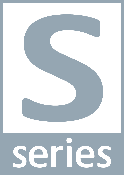 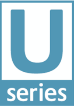 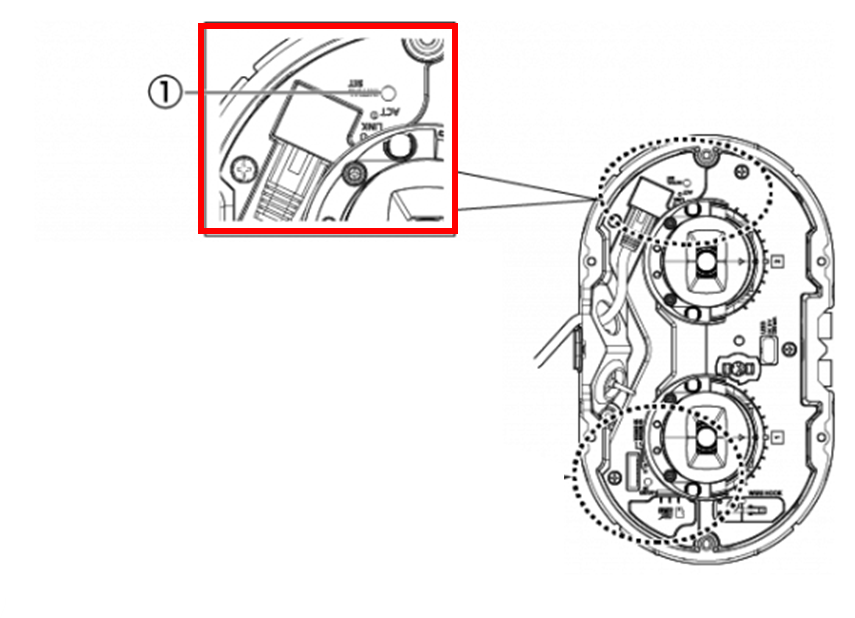 INITIAL SETボタンを押すことで、本体を工場初期化することが可能です。INITIAL SETボタンの位置は、左図の通りです。
①  Ethernetケーブルを本機から外して、本機の電源を切る
②「INITIAL SET」ボタンを押しながら、本機の電源を入れる
⇒「INITIAL SET」ボタンは15秒以上押し続ける
③「INITIAL SET」ボタンを離す
約2分後に本機が起動されて、ネットワーク設定データを含む設定が初期化されます。正常に起動しない場合は、もう一度やり直してください。
① INITIAL SETボタン
【上から見た図】
【参考】２眼マルチカメラの活用例（動画）
動画
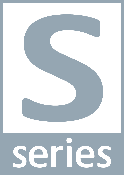 【構内通路でのAI検知例の動画】左右の端から歩行している人物をそれぞれ検知
【上空から見た カメラ設置位置】
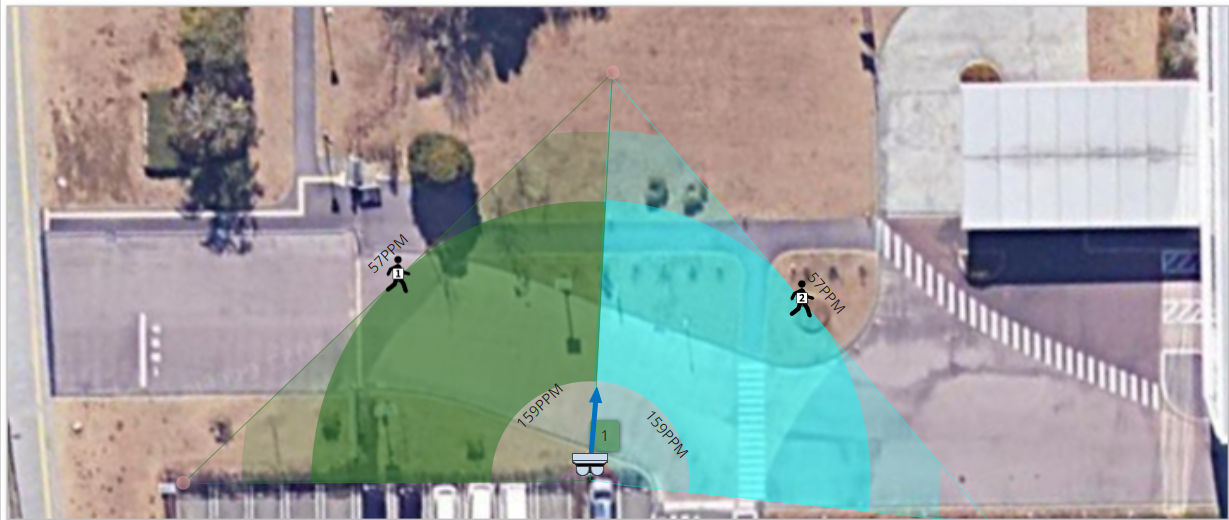 設置カメラ
更新履歴
更新履歴